Cloud Computing
Module 72
1
IDaaS: OpenID
It is a popular example of Identity as a Service(IDaaS).
Allows the users to sign-in to multiple websites by using a single account. 
Solves a lot of problems related to multiple log-in accounts per user.
IDaaS: OpenID
Why use OpenID:
Avoid too many user names and passwords.
Overcoming the scarcity of desired user names.
Account management is difficult otherwise.
Avoid filling long forms for creating logins again and again.
IDaaS: OpenID
OpenID is not controlled by any organization and/or person. 
There are a number of companies (providers) which provide OpenID accounts. These include: Google, Microsoft, Yahoo, Amazon, SalesForce etc. 
There are more than 1 billion OpenID accounts which are accepted by over 50,000 websites.
IDaaS: OpenID
How does it work:
A user creates an OpenID login through a suitable provider.
The user visits a website which is compatible with OpenID. 
The (visited) site prompts the user to sign-in with the OpenID credentials.
IDaaS: OpenID
How does it work:
The user is redirected to the OpenID provider’s website.
The user opts to share the credentials/token with the (visited) website.
The user provides login and password at the OpenID provider’s website.
IDaaS: OpenID
How does it work:
If the user is verified, the OpenID provider confirms the (visited) website.
The user is redirected to the (visited) website which accepts the user as authenticated user.
end
Cloud Computing
Module 73
8
Data Storage in Clouds: Network Storage
Computers attached to a local area network (LAN) may require additional storage space to support file sharing, file replication and storage for large files.
Traditionally this additional space is provided through file servers which have larger disk capacity.
Data Storage in Clouds: Network Storage
With the evolution of computer networks, the file server was extended through the use of storage area network (SAN).
The SAN enabled storage devices are attached to the network.
The software running over SAN devices allows direct access to these devices throughout network.
Data Storage in Clouds: Network Storage
Later on, a class of storage devices emerged to be implemented as network attached storage (NAS).
Data Storage in Clouds: Network Storage
Advantages of network storage (particularly of SAN) are:
Data reliability and reconstruction through replication.
Better performance than file server. 
Compatibility with common file systems and operating systems. 
Best choice for backups.
end
Cloud Computing
Module 74
13
Data Storage in Clouds: Cloud Based Data Storage
Cloud storage is the next step in the evolution of network storage devices. 
Instead of storing the data locally, the data can be stored on cloud and can be accessed through web. 
The user can have virtually unlimited storage space available at affordable rates.
Data Storage in Clouds: Cloud Based Data Storage
There are various modes of data access in Cloud:
Using web browser interfaces to move the files to and from the cloud storage.
Data Storage in Clouds: Cloud Based Data Storage
Through a mounted disk drive that appears local to the user’s computer. 
Through API calls to access the cloud storage.
Data Storage in Clouds: Cloud Based Data Storage
There are a number of cloud storage providers which offer file storage, sharing and synchronization. Such as:
Carbonite
pCloud
Dropbox
ElephantDrive
These providers offer a certain volume of free storage as well as paid storage at low prices.
end
Cloud Computing
Module 75
18
Data Storage in Clouds: Advantages & Disadvantages
Advantages:
Scalability: The user can scale the storage capacity (up or down) according to requirement. 
Various convenient costing models are available from one time payment to monthly payment to pay as per use.
Data Storage in Clouds: Advantages & Disadvantages
Advantages:
Reliability: The storage providers provide the assurance for data reliability (through replication).
The data can be accessed worldwide by using Internet. 
Various methods of data access are available (as discussed before).
Data Storage in Clouds: Advantages & Disadvantages
Disadvantages: 
Performance: Because of the Internet based access, the cloud storage can never be as fast as SAN or NAS based local storage. 
Security: Not all the users may be able to trust the cloud provider for the users’ data.
Data Storage in Clouds: Advantages & Disadvantages
Disadvantages: 
Data orphans: The user has to trust the data deletion policies of the provider. The files (on cloud storage) deleted by the user may not be immediately (or ever) be deleted from the cloud storage.
end
Cloud Computing
Module 76
23
Data Storage in Clouds: Cloud Based Backup Systems
The term backup refers to the copying of (data and/or database) files to a secondary site for preservation in case of device or software failures. 
Backup is an important part of disaster recovery plan. 
In case of a disaster, the data can be restored to the state of last backup.
Data Storage in Clouds: Cloud Based Backup Systems
Cloud based backup system comprises of procedures to send the copy of data over a proprietary or public network to a remote server hosted by the cloud service provider.
Data Storage in Clouds: Cloud Based Backup Systems
The provider charges the user according to number of accesses or data volume or number of users.
Data Storage in Clouds: Cloud Based Backup Systems
Cloud based backup or online backup system is implemented through a client software installed on the user’s computer. The software collects, compresses and sends the data to cloud backup on timely basis.
Data Storage in Clouds: Cloud Based Backup Systems
Advantages: 
The data is backed up in encrypted form. 
Backup can be performed on the convenience of user (daily, weekly, monthly).
The user can easily retrieve the backup files from the cloud.
Data Storage in Clouds: Cloud Based Backup Systems
Disadvantages / Limitations: 
Due to security concerns, the critical data backup is preferably stored on local storage.
The long term data storage in heavy volume over cloud may have humongous cost.
Due to network cost, the incremental backup is preferred.
end
Cloud Computing
Module 77
30
Data Storage in Clouds:  Database and Block Storage
A Cloud database is a database that resides on Cloud platform.
The Cloud database can be accessed by: 
The applications hosted on Cloud
The  application hosted locally (can access through Internet)
Data Storage in Clouds:  Database and Block Storage
The cloud database is provisioned in either of the following methods:
Installed on a rented VM by the user
As part of PaaS
Provided as a service by cloud provider or the database companies.
Data Storage in Clouds:  Database and Block Storage
Advantages of Cloud based Database solutions:
Cost effective scalability as per use
High availability of database software through redundant hardware (minimizes the downtime in case of failure)
Data Storage in Clouds:  Database and Block Storage
High availability of data due to replication of database
Reduced administration of database provided as service or as part of PaaS.
Data Storage in Clouds:  Database and Block Storage
Disadvantages of Cloud based database solutions:
The user may not trust the cloud provider regarding sensitive data
Due to Internet based access, the Cloud based database is not as fast as a locally installed database.
Data Storage in Clouds:  Database and Block Storage
There are a number of cloud based database providers such as:
Oracle
Amazon
Microsoft
Data Storage in Clouds:  Database and Block Storage
Cloud based block storage is a sequence of bits and provided as a block on cloud storage.
It is suitable in the following situations:
When the data may not map properly on a file system or on a database
The application developer wants to store data in a customized file system
Data Storage in Clouds:  Database and Block Storage
Amazon Elastic Block Store (EBS) is a highly available, scalable and reliable block storage solution which supports block sizes of up to 1 terabytes.
end
Cloud Computing
Module 78
39
Collaboration in the Cloud: Background
Collaboration is defined as the process in which two or more people work together to achieve a goal.
Traditionally, the collaboration has been achieved through face to face meetings in conference rooms.
Collaboration in the Cloud: Background
Some team members had to travel (from near or far) to attend the meetings.
Those who could not personally arrive at the meeting had either of the following two choices:
Phone call to a speaker phone placed at the conference table
Study the minutes of meeting
Collaboration in the Cloud: Background
A solution that could reduce the requirements of personal meetings was required to save time and effort and to increase the productivity from the collaborations.
Collaboration in the Cloud: Background
The web based collaboration began with the web mail.
Users can compose, send, receive and read the emails by using the web browser and Internet connection.
A single user can address multiple recipients in a single mail.
Collaboration in the Cloud: Background
The instant messaging (IM) provide a real time exchange of messages and replies (chat) by using messaging software. 
IM is another form of traditional collaboration. Current tools for IM allow file exchange and audio/video calling.
Collaboration in the Cloud: Background
Voice over Internet Protocol (VoIP) enables the users to make phone calls over the Internet.
VoIP tools such as Skype provide a convenient way to perform conference calls by using computers and mobile phones.
end
Cloud Computing
Module 79
46
Cloud based Phone & Fax Systems
Sending and/or receiving fax traditionally required the fax machine and telephone connection.
Similarly, phone calling has been dependent upon telephone infrastructure.
Cloud based Phone and Fax Systems
In modern days, many companies have started providing cloud based calling and cloud based fax services. 
These companies have all the calling/fax operations performed over the Cloud and provisioned over the Internet.
Cloud based Phone and Fax Systems
Taking example of Google Voice Phone System: The account holder receives the services of call answering and voice mail. 
The user can even configure the service to forward the incoming phone calls to a cell number.
Cloud based Phone and Fax Systems
Google delivers the voice messages left by the callers as audio messages as well as in the form of text which are receivable anywhere through the Internet.
Cloud based Phone and Fax Systems
Cloud based fax service provided by various companies is provisioned as a separate virtual number to each subscriber. This number corresponds o a virtual fa machine.
The fax received over the virtual fax machine are delivered through email as PDF attachment.
Cloud based Phone and Fax Systems
Similarly, to send a fax, a simple email (with PDF file) to virtual fax account will send the fax to recipient/s.
end
Cloud Computing
Module 80
53
Editing the Shared Files in Cloud
As we have seen that data and files can be stored on Cloud storage.
It is also possible to edit the files (located on Cloud storage) shared among concurrent users.
Provides another way of collaboration.
Editing the Shared Files in Cloud
A number of service providers offer the editing of shared files such as text, spreadsheet and presentation files. These include the famous providers:
Dropbox
Microsoft
Google
Editing the Shared Files in Cloud
Dropbox offers file sharing through public folders among the Dropbox users. 
It is allowed to edit the MSWord, Excel and PowerPoint files in browser and without the MSOffice installed. 
Simultaneous users can edit a shared document.
: Editing the Shared Files in Cloud
Google provided Google Docs service offers web-based free access to a word processor, spreadsheet and presentation programs to create, share, edit, print and download the documents stored on Cloud. 
Google Docs can be shared through simple email link.
end
Cloud Computing
Module 81
58
Collaboration in the Cloud: Collaborative Meetings
Collaborative meeting can be performed by using the software hosted on Cloud. 
Organizations get a cost effective virtual meeting as an alternative to face to face meetings.
Collaboration in the Cloud: Collaborative Meetings
The features of cloud based collaborative meetings are:
Streaming video to allow face to face interaction
Shared whiteboards to control the presentation
Shared applications to demonstrate software in live environment
Meeting recordings for playback and sharing
Collaboration in the Cloud: Collaborative Meetings
GoToMeeting is one of the leading providers of virtual meetings. 
Can support face to face meetings and web seminars (webinars) with more than 1000 attendees.
The video recording of virtual meetings and webinars can also be used for virtual training and reference purposes as well.
end
Cloud Computing
Module 82
62
Collaboration  by Social Media & Video Streaming
Social media and streaming video contents provide yet another way for collaboration. 
Cloud hosted social media such as Facebook and SalesForce.com’s Chatter tool are available for collaboration among team members.
Collaboration  by Social Media & Video Streaming
The team member can easily exchange updates, comments and reviews regarding different tasks. 
Files can be shared among the team members.
Collaboration  by Social Media & Video Streaming
Photos and videos can be uploaded and shared to demonstrate a situation.
Live video streaming can also be broadcasted if required.
Collaboration  by Social Media & Video Streaming
YouTube offers a free, reliable and Web accessed cloud storage for video contents worldwide.
Videos created for collaboration can be shared among team members and publicly as well.
Collaboration  by Social Media & Video Streaming
The collaborative videos may include technical training clips, discussions and/or site coverage etc.
The viewers can discuss and upload written comments on the video clip.
end
Cloud Computing
Module 83
68
Cloud Deployment Models: Public Cloud
Public cloud is one of the deployment models of Cloud through which the IT resources are publicly available and accessible trough public Internet.
Cloud Deployment Models: Public Cloud
Characteristics of Public Cloud according to NIST:
The consumer is generally not aware of the location of IT resources unless a location restriction is imposed by either of provider or consumer. Still it is difficult for the consumer to verify the location on map from where the IT resources are being provisioned.
Cloud Deployment Models: Public Cloud
Characteristics of Public Cloud according to NIST:
The consumer workload may be a co-resident of the workload of other consumer (multi-tenancy) which may include the rivals, adversaries and in worst case, the attackers.
Cloud Deployment Models: Public Cloud
Characteristics of Public Cloud according to NIST:
The consumer has limited visibility of the software and procedures of the provider. The consumer has to trust the provider for securing the consumer’s data and fully disposing the deleted data.
Cloud Deployment Models: Public Cloud
Characteristics of Public Cloud according to NIST:
The consumer undergoes a limited upfront cost regarding the provisioning of IT resources as compared to in house or locally setting up the IT infrastructure.
Cloud Deployment Models: Public Cloud
Characteristics of Public Cloud according to NIST:
Thanks to the workload management, dynamic collaboration among cloud providers and (generally) large setups, the public clouds can give the illusion of unlimited resources and elasticity to the consumers.
Cloud Deployment Models: Public Cloud
Characteristics of Public Cloud according to NIST:
The provider is in a limited legal Service Level Agreement (SLA) with the consumer. The SLA covers the minimum performance assurance/s by the provider and penalty in case of violation to the assurance/s.
end
Cloud Computing
Module 84
76
Cloud Deployment Models: Private Cloud
Characteristics of Private Cloud according to NIST:
The cloud infrastructure is provisioned for exclusive use by a single organization comprising multiple consumers (e.g., business units).
Cloud Deployment Models: Private Cloud
Characteristics of Private Cloud according to NIST:
It may be owned, managed, and operated by the organization, a third party, or some combination of them, and it may exist on or off premises.
Cloud Deployment Models: Private Cloud
Characteristics of Private Cloud according to NIST:
The private cloud users depend upon the local area network if the cloud is locally deployed and accessed from a single site.
Cloud Deployment Models: Private Cloud
Characteristics of Private Cloud according to NIST:
For multi-site access and outsourcing, the dedicated leased secure communication lines should be used.
Cloud Deployment Models: Private Cloud
Characteristics of Private Cloud according to NIST:
Consumers are needed to be trained for working in Cloud environment.
Cloud Deployment Models: Private Cloud
Characteristics of Private Cloud according to NIST:
Consumers have no knowledge of the location of their workload. Even in on-site deployment, a consumer can not pinpoint a server for the location of workload.
Cloud Deployment Models: Private Cloud
Characteristics of Private Cloud according to NIST:
However, in case of outsourced Private Cloud, the consumer organization may have some knowledge of the cluster location and network segment serving the Private Cloud at the provider’s end.
Cloud Deployment Models: Private Cloud
Characteristics of Private Cloud according to NIST:
Consumer workload is vulnerable to cons of multi-tenancy from the insider malicious colleagues.
Cloud Deployment Models: Private Cloud
Characteristics of Private Cloud according to NIST:
Modest cost for outsourced private Cloud (excludes infrastructure cost): Negotiation with the provider, Upgradation in network equipment, updating of legacy software to work on  Cloud, training of staff etc.
Cloud Deployment Models: Private Cloud
Characteristics of Private Cloud according to NIST:
Significant cost for onsite private Cloud (includes the data center and infrastructure cost): Updating of legacy software to work on  Cloud, training of staff etc.
Cloud Deployment Models: Private Cloud
Characteristics of Private Cloud according to NIST:
Resource limitation in on-site private Cloud but extendible resources available in case of outsourced private Cloud.
end
Cloud Computing
Module 85
88
Cloud Deployment Models: Community Cloud
Characteristics of Community Cloud according to NIST:
The cloud infrastructure is provisioned for exclusive use by a specific community of consumers from organizations that have shared concerns (e.g., mission, security requirements, policy, and compliance considerations).
Cloud Deployment Models: Community Cloud
Characteristics of Community Cloud according to NIST:
It may be owned, managed, and operated by one or more of the organizations in the community, a third party, or some combination of them, and it may exist on or off premises.
Cloud Deployment Models: Community Cloud
Characteristics of Community Cloud according to NIST:
For the onsite Community Cloud, the resource sharing among the participating organizations has to be decided explicitly or implicitly. 
At least one member of the community should provide Cloud services.
Cloud Deployment Models: Community Cloud
Characteristics of Community Cloud according to NIST:
Network dependency: In case of on-site deployment, the network dependency is similar to on-site distributed Private Cloud setup. The performance and security can be enhanced through dedicated secured communication lines.
Cloud Deployment Models: Community Cloud
Characteristics of Community Cloud according to NIST:
Network dependency: The members can also use encryption over Internet for the network access to the Community Cloud resources.
Cloud Deployment Models: Community Cloud
Characteristics of Community Cloud according to NIST:
IT skills are required to manage the Community Cloud deployment and operations in both the participants (providing Cloud services) and consumer members of the community.
Cloud Deployment Models: Community Cloud
Characteristics of Community Cloud according to NIST:
Workload locations are generally hidden from the community members unless a participant member decides to outsource the Cloud services (similar to outsourced Private Cloud). In this case, prior approval and documentation should take place.
Cloud Deployment Models: Community Cloud
Characteristics of Community Cloud according to NIST:
Multi-tenancy cons are similar to onsite Private Cloud scenario.
Cloud Deployment Models: Community Cloud
Characteristics of Community Cloud according to NIST:
The upfront cost for consumer-only member is same as of outsourced Private Cloud. While for participant members (onsite deployment), the upfront cost is similar to onsite Private Cloud.
Cloud Deployment Models: Community Cloud
Characteristics of Community Cloud according to NIST:
The onsite deployment of Community cloud suffers from resource shortage as of onsite Private Cloud because each participant organization has limited resources.
Cloud Deployment Models: Community Cloud
Characteristics of Community Cloud according to NIST:
Extensive resources are available for outsourced Community Cloud just like outsourced Private Cloud.
Cloud Deployment Models: Community Cloud
Characteristics of Community Cloud according to NIST:
Due to a number of members, there are a number of security perimeters (hence complex cryptography) and dedicated communication lines in a Community Cloud. This offers a better security from external threats.
end
Cloud Computing
Module 86
101
Cloud Deployment Models: Overview of Hybrid Cloud
Characteristics of Hybrid Cloud according to NIST:
The cloud infrastructure is a composition of two or more distinct cloud infrastructures (private, community, or public).
Cloud Deployment Models: Overview of Hybrid Cloud
Characteristics of Hybrid Cloud according to NIST:
The hybrid cloud components infrastructures (private, community, or public) remain unique entities.
Cloud Deployment Models: Overview of Hybrid Cloud
Characteristics of Hybrid Cloud according to NIST:
The hybrid cloud components infrastructures (private, community, or public) are bound together by standardized or proprietary technology that enables data and application portability (for load balancing between clouds).
Cloud Deployment Models: Overview of Hybrid Cloud
Characteristics of Hybrid Cloud according to NIST:
Hybrid Clouds are often possible when the phenomenon of Cloud Bursting is applied whereby a consumer uses a private cloud in routine but may use the services of other types of clouds for load balancing at peak times.
Cloud Deployment Models: Overview of Hybrid Cloud
Characteristics of Hybrid Cloud according to NIST:
Hybrid Clouds are also formed when one type of cloud is used to provide backup to another type of cloud.
Cloud Deployment Models: Overview of Hybrid Cloud
Characteristics of Hybrid Cloud according to NIST:
An organization may choose to process sensitive data on outsourced private-cloud but choose new software testing on a public cloud.
Cloud Deployment Models: Overview of Hybrid Cloud
Characteristics of Hybrid Cloud according to NIST:
It may be cost effective to put the web requests handling for web applications on a PaaS instance while the background processing of those web applications can be done on on-site community cloud.
Cloud Deployment Models: Overview of Hybrid Cloud
Characteristics of Hybrid Cloud according to NIST:
Challenges for hybrid clouds exist in security management, identity management and access control of multiple clouds etc.
More complex scenario arises when the clouds are dynamically joining and exiting the hybrid cloud.
Cloud Deployment Models: Overview of Hybrid Cloud
General Characteristics of Cloud according to NIST:
Network dependence
IT skills required
Workload locations are hidden from consumer
Security risks due to multi-tenency
end
Cloud Computing
Module 87
111
Web Applications & Multitenant Technology
Web Applications: These are the applications which use web technologies (URL, HTTP, HTML, XML) and generally use web browser based interface. 
Can be modeled on the basis of three-tier model.
Presentation layer
Application layer
Data layer
Web Applications & Multitenant Technology
Web Application Architecture:
Web Applications & Multitenant Technology
Web Application Architecture:
Web Applications & Multitenant Technology
Multi-tenant Technology: The multi-tenant applications allow isolated to simultaneous users (tenants). 
The data and configuration of each user remains private to other users.
Web Applications & Multitenant Technology
Multi-tenant Technology: The tenants can customize the user interface, business process, data model and access control of the multi-tenant application.
Web Applications & Multitenant Technology
Common Characteristics of Multi-tenant Applications:
Usage isolation
Data security
Backup and restore is separate for each tenant
Web Applications & Multitenant Technology
Common Characteristics of Multi-tenant Applications:
Application upgrades do not negatively effect the existing users
Scalability in terms of number of tenants
Metered usage
Databases, tables and/or schema isolation for each user
end
Cloud Computing
Module 88
119
Service Oriented Architecture
(Web) Services are independent units of software (code) which allow network based machine-to-machine interaction. 
Have no user interface.
Process data between the computers through API calls.
Examples: SOAP and REST based web services
Service Oriented Architecture
Service oriented architecture (SOA) is usually a collection of services (web services)
These services communicate with each other for the exchange of data and processing.
Two or more services may be coordinating an activity.
Service Oriented Architecture
Examples of web services:
Return the weather conditions for a specific zip code
Return real-time traffic conditions doe a road or highway
Return a stock price for a particular company
Service Oriented Architecture
Web services are not web pages.
To use a web service (which resides on a remote server), a program exchanges messages with the service. 
The user program sends parameters (through API call) such as zip code to the web service and waits for the reply.
Service Oriented Architecture
Web services are treated as black box by the programmer. 
Web services are interoperable which means that programs written in dissimilar  language/s than the web-based service can call the API functions.
Service Oriented Architecture
Web Services: The core technologies are:
Web Service Description Language (WSDL): A markup language to define the API of the web service including the functions and the input/output messages associated with each function.
Message input/output are in the form of XML and defined by XML schema.
Service Oriented Architecture
Web Services: The core technologies are:
The message formatting is according to a common messaging format defined by Simple Object Access Protocol (SOAP) or through Representation State Transfer (REST).
Service Oriented Architecture
Web Services: The core technologies are:
Universal Description, Discovery and Integration (UDDI) is a standard which regulates the service registries in which WSDL definitions can be published so that they can be discovered by the users.
Service Oriented Architecture
Cloud Service & Web Services:
These two are not alike.
Can be used independent of each other in a SOA. 
Cloud services are SaaS, PaaS & IaaS
Web services are API Calls.
Service Oriented Architecture
Cloud Service & Web Services:
Web services can be the front door for the cloud services running at the backend. 
Cloud services are often provided over web services.
Service Oriented Architecture
Cloud Service & Web Services:
For example Amazon Web Service (AWS) based cloud services  (e.g., data processing service deployed by a provider) can be accessed over network through API developed (by the same provider) using Amazon API Gateway.
end
Cloud Computing
Module 89
131
Cloud Security Threats
This module is about the prominent security threats to the Cloud computing.
Cloud Security Threats
Traffic Eavesdropping: It is possible that the data being transferred from Cloud consumer to provider may get eavesdropped (sectary copied) through a malicious network-carrier.
Cloud Security Threats
Traffic Eavesdropping: Compromises the message contents. Can go undetected for extended periods of time.
Illegally copied message
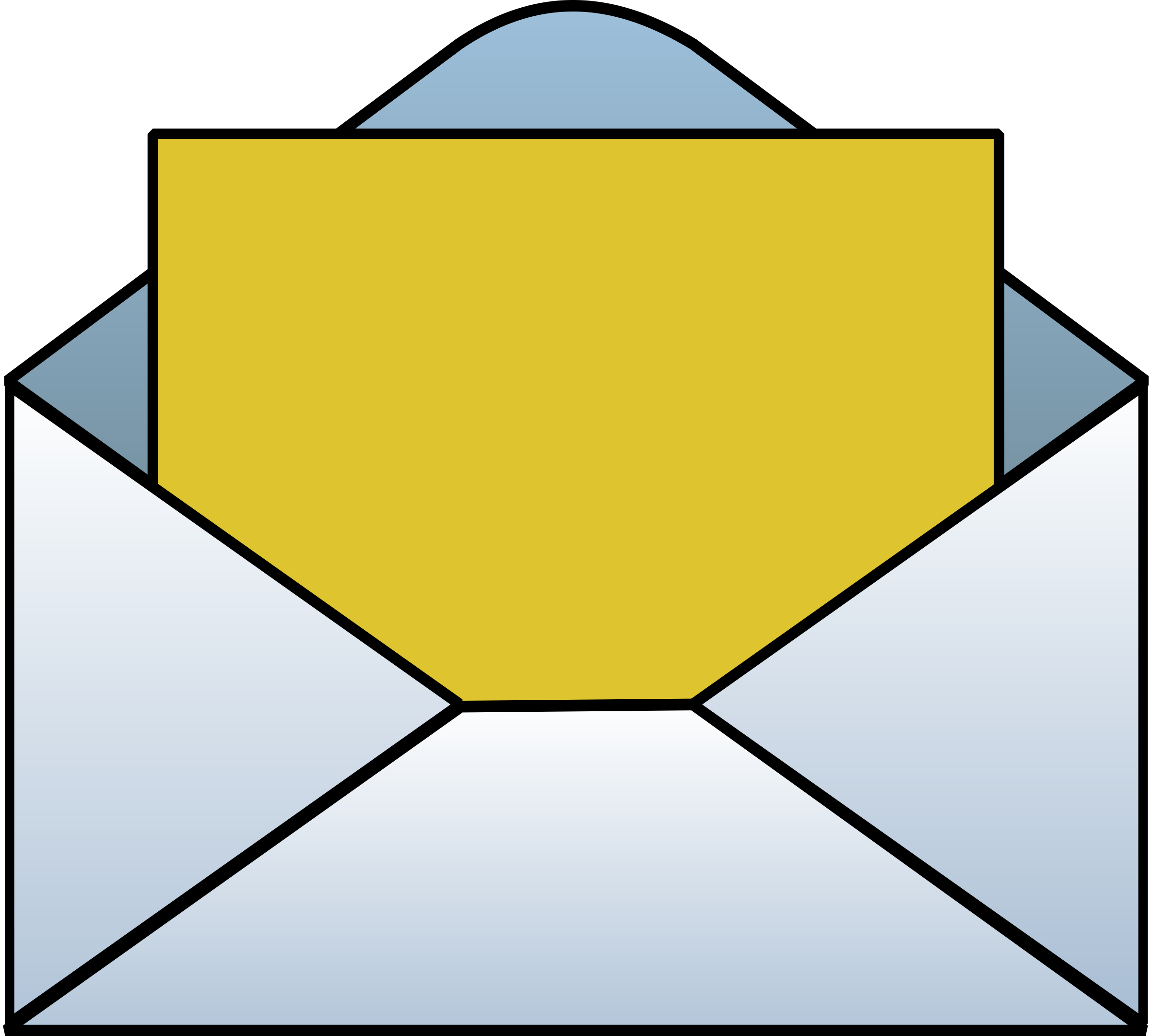 Cloud Service
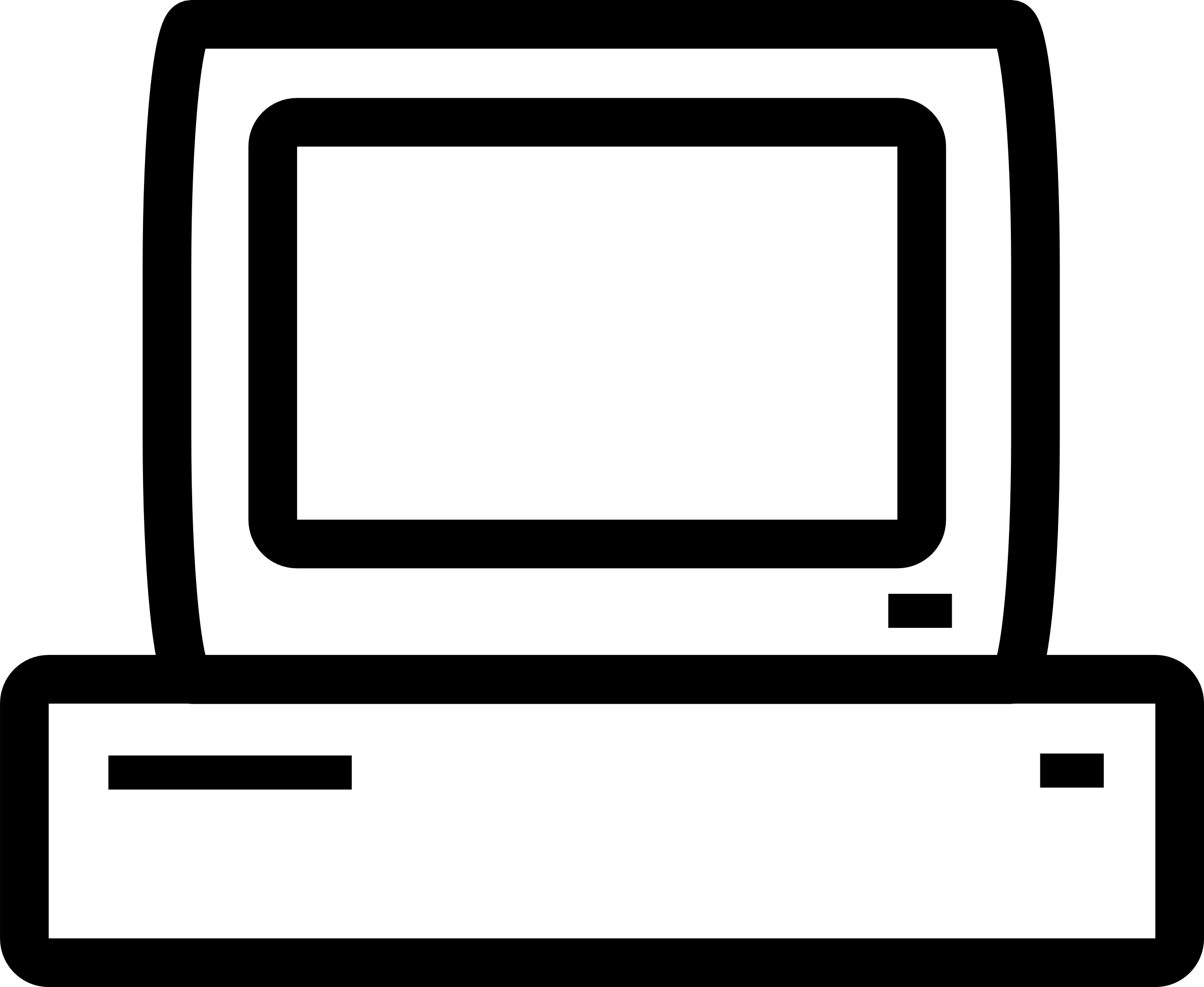 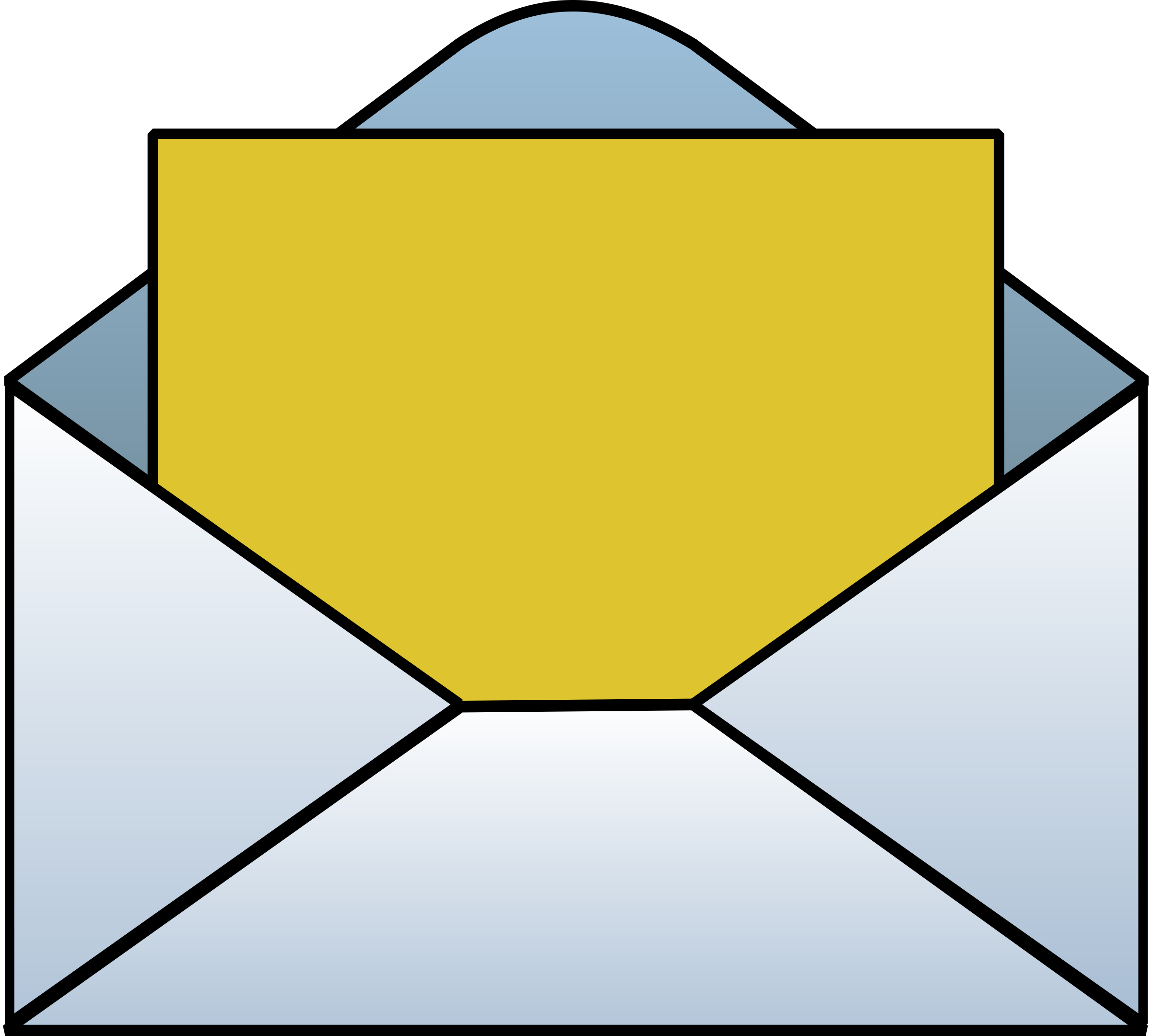 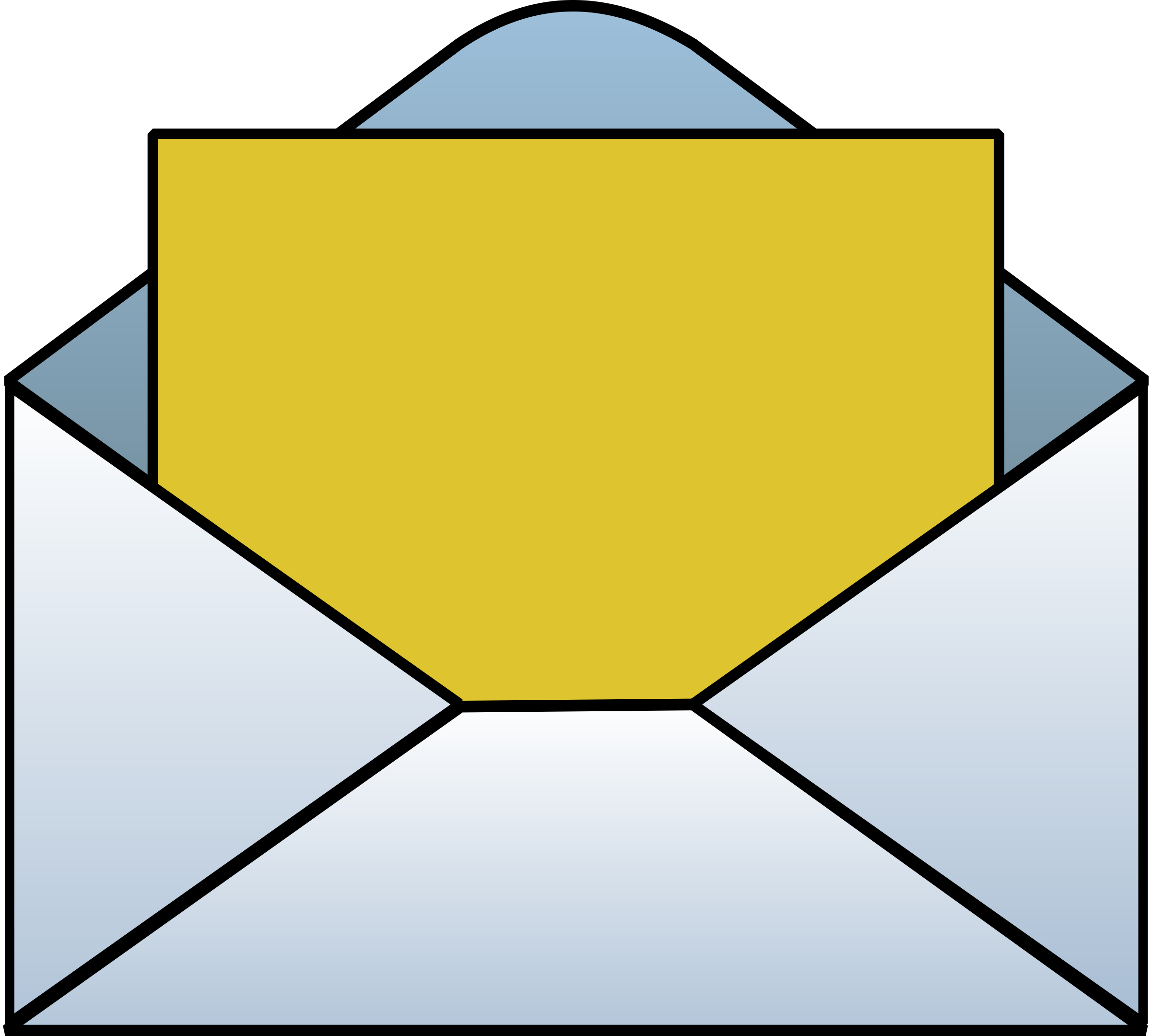 Cloud consumer
Traffic eavesdropper device
Cloud Security Threats
Malicious Intermediately: The messages are illegally intercepted and then the contents are updated. The updated message is then relayed towards the cloud.
Cloud Security Threats
Malicious Intermediary: The messages are illegally intercepted and then the contents are updated. The updated message is then relayed towards the cloud.
Cloud Security Threats
Malicious Intermediary: The message may be updated with malicious contents which reach the VM hosting the cloud service undetected.
Original message
Updated message
Compromised VM
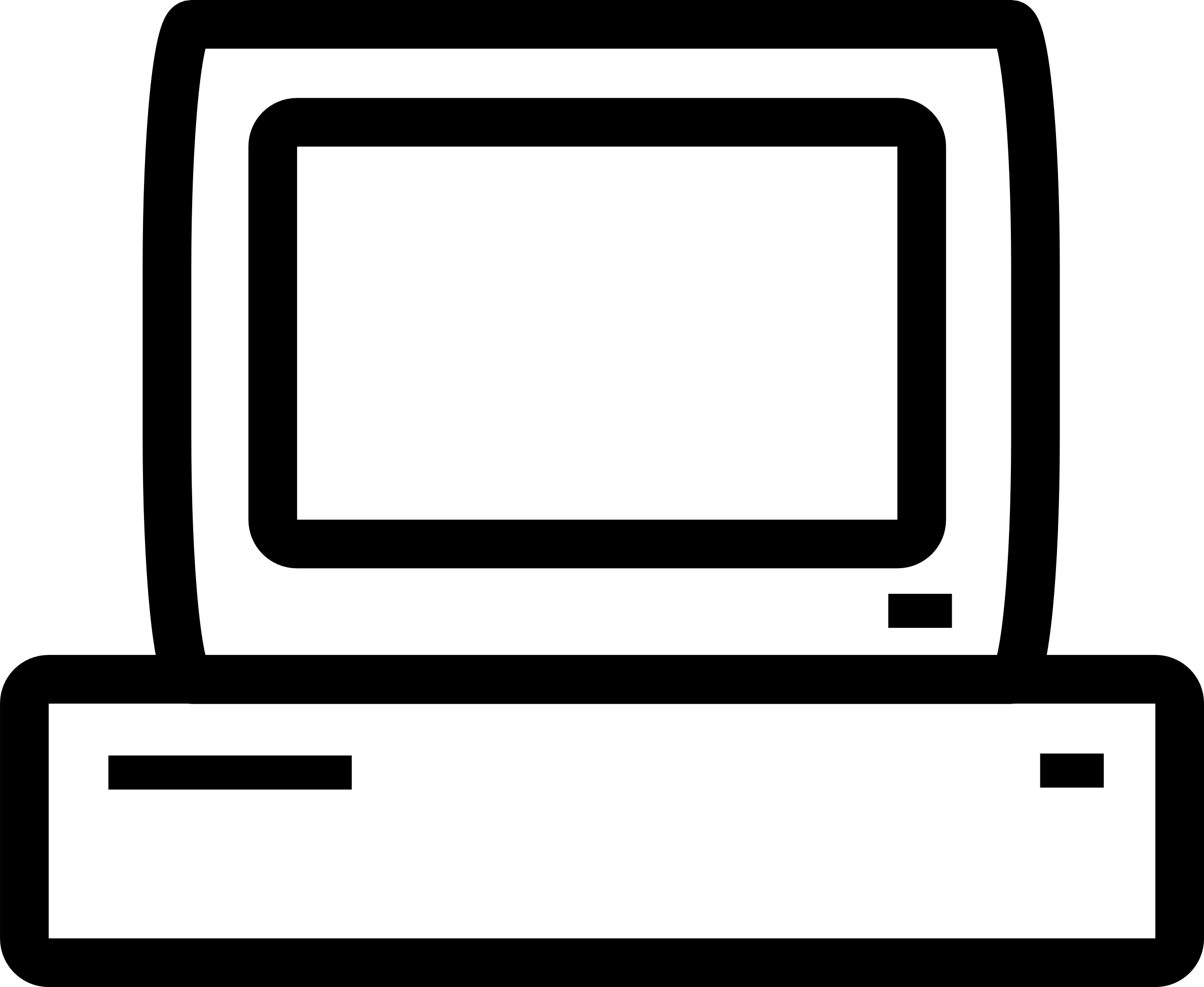 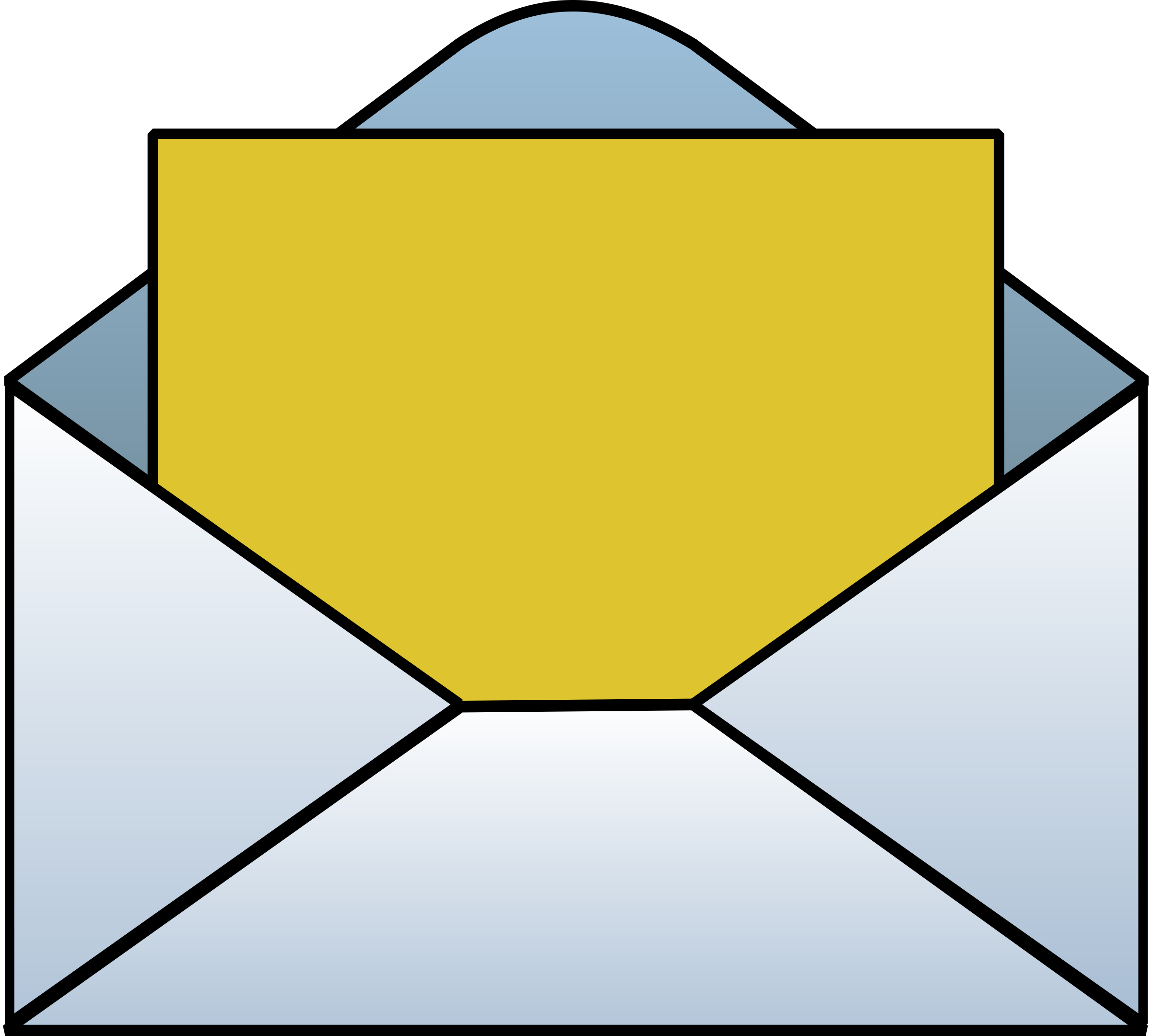 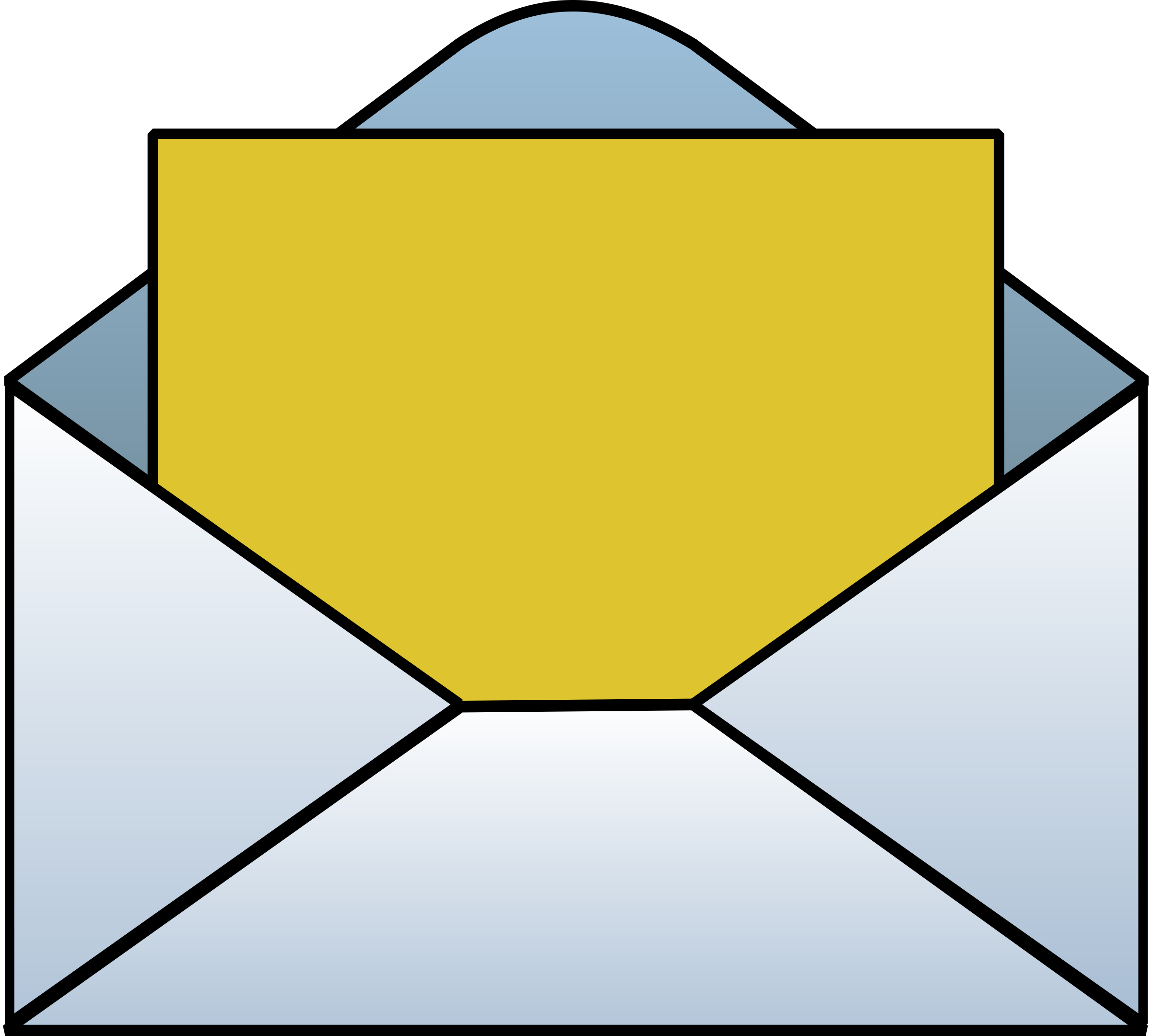 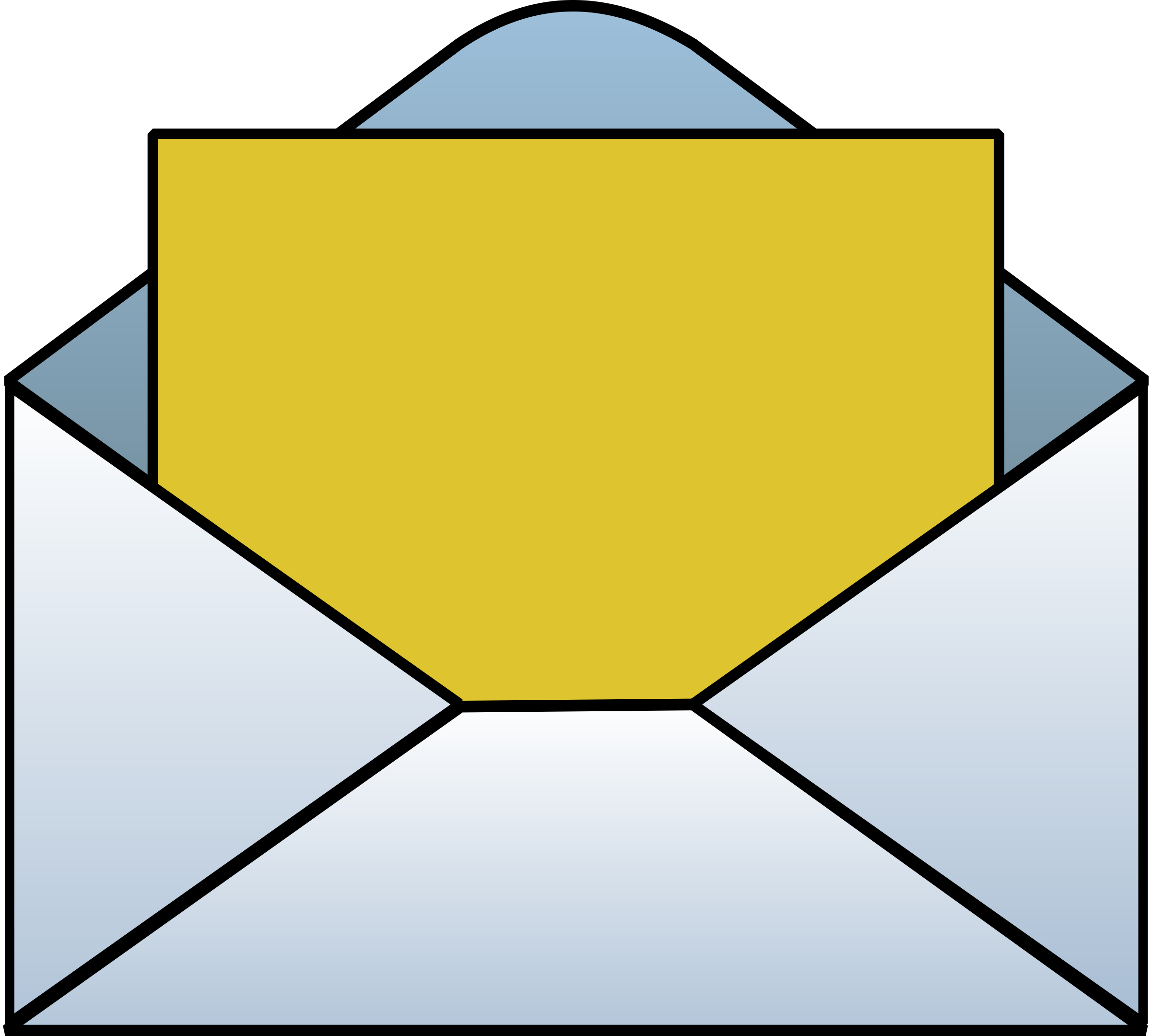 Cloud consumer
Malicious intermediary device
Cloud Computing
Module 90
138
Cloud Security Threats
Denial of Service (DoS): The purpose is to overload the IT resources so the sage where they can not work properly. Can be launched in the following ways:
Cloud Security Threats
Denial of Service (DoS): 
Workload on a cloud service is artificially increased through fake messages or repeated communication requests.
Cloud Security Threats
Denial of Service (DoS): 
Network is overloaded with traffic to cripple the performance and increasing the response time.
Cloud Security Threats
Denial of Service (DoS): 
Multiple cloud service requests are sent. Each request is designed to consume excessive memory and processing resources.
Cloud Security Threats
Denial of Service (DoS)
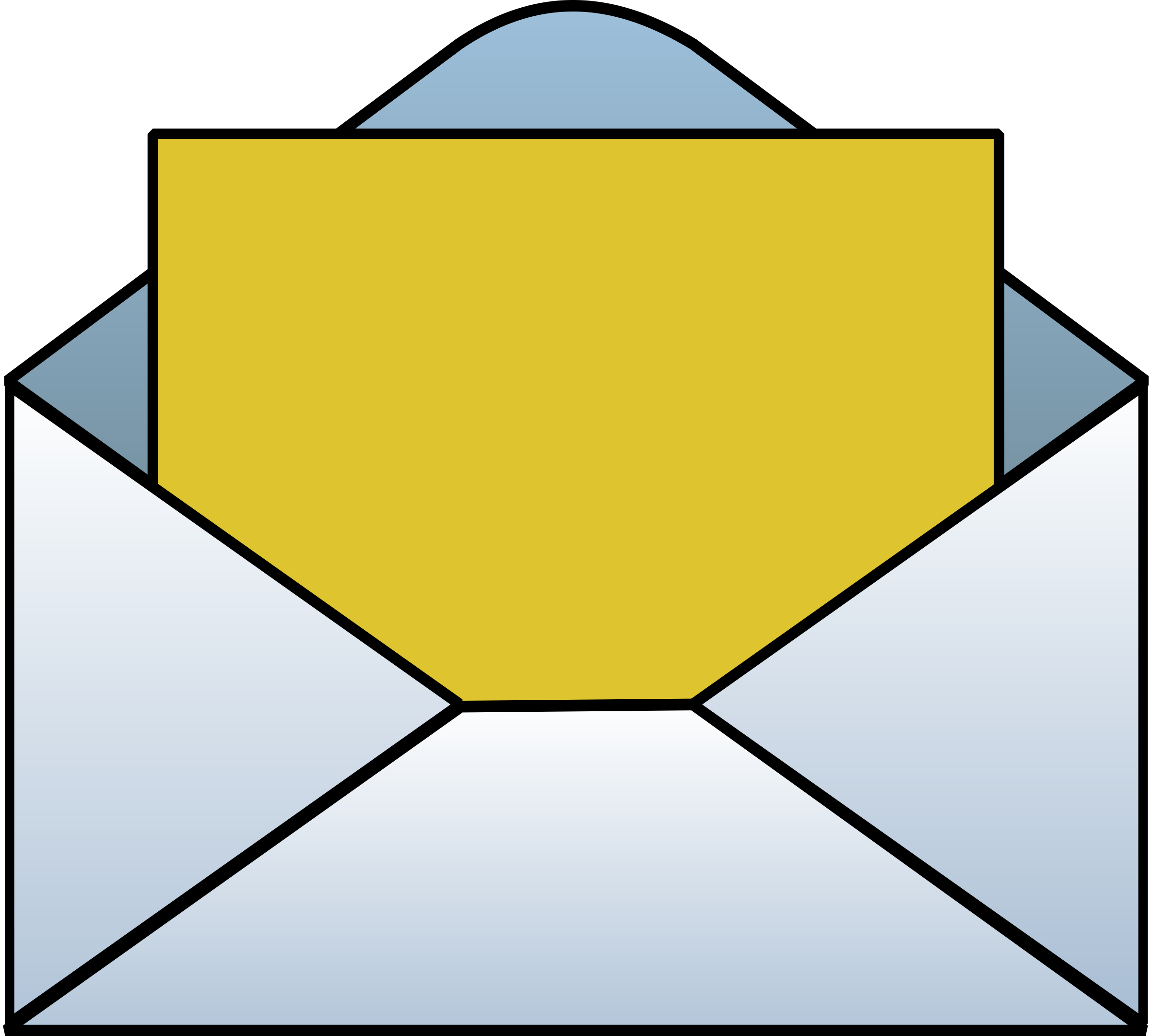 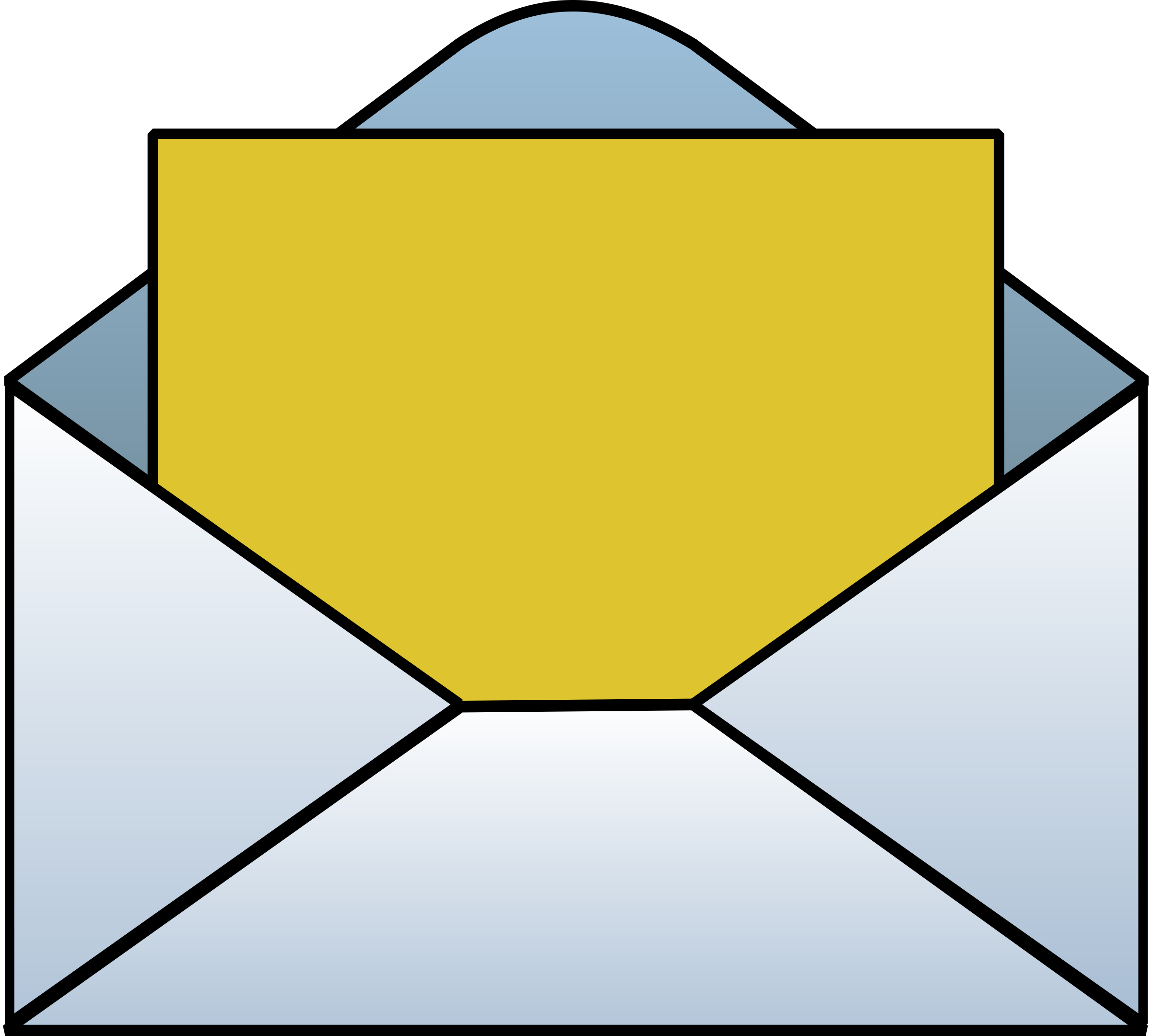 Overload
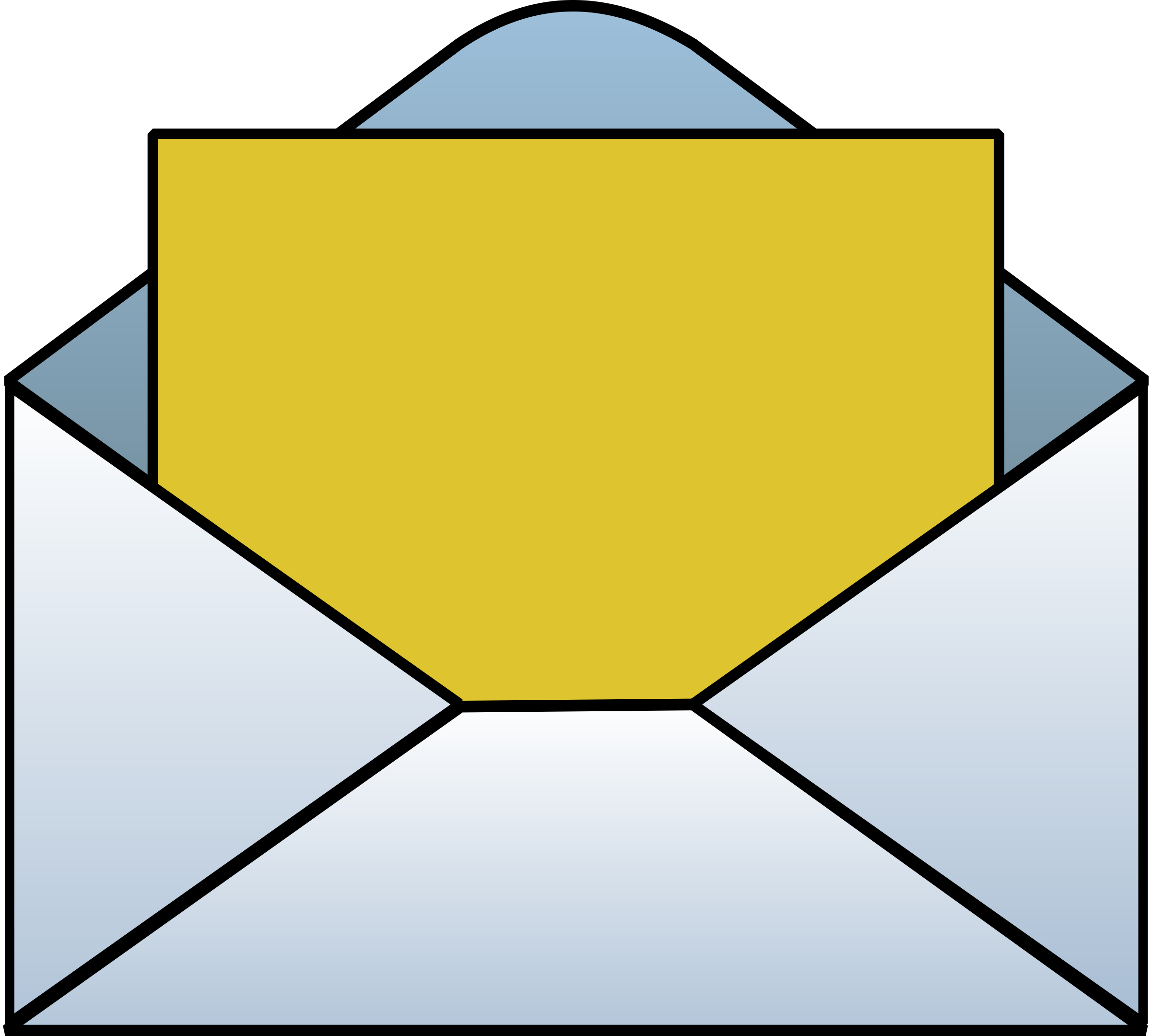 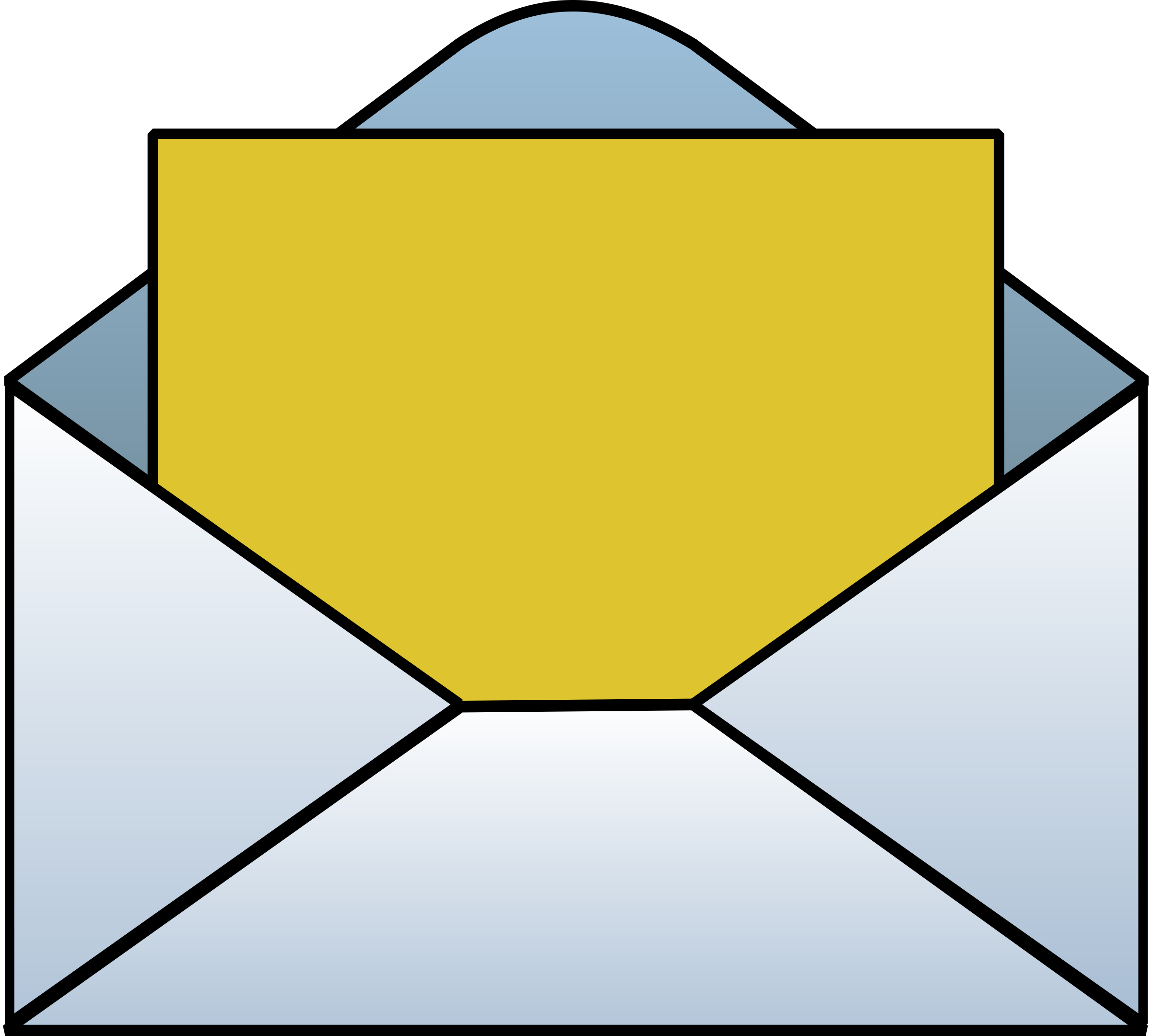 Cloud service consumer A  (attacker)
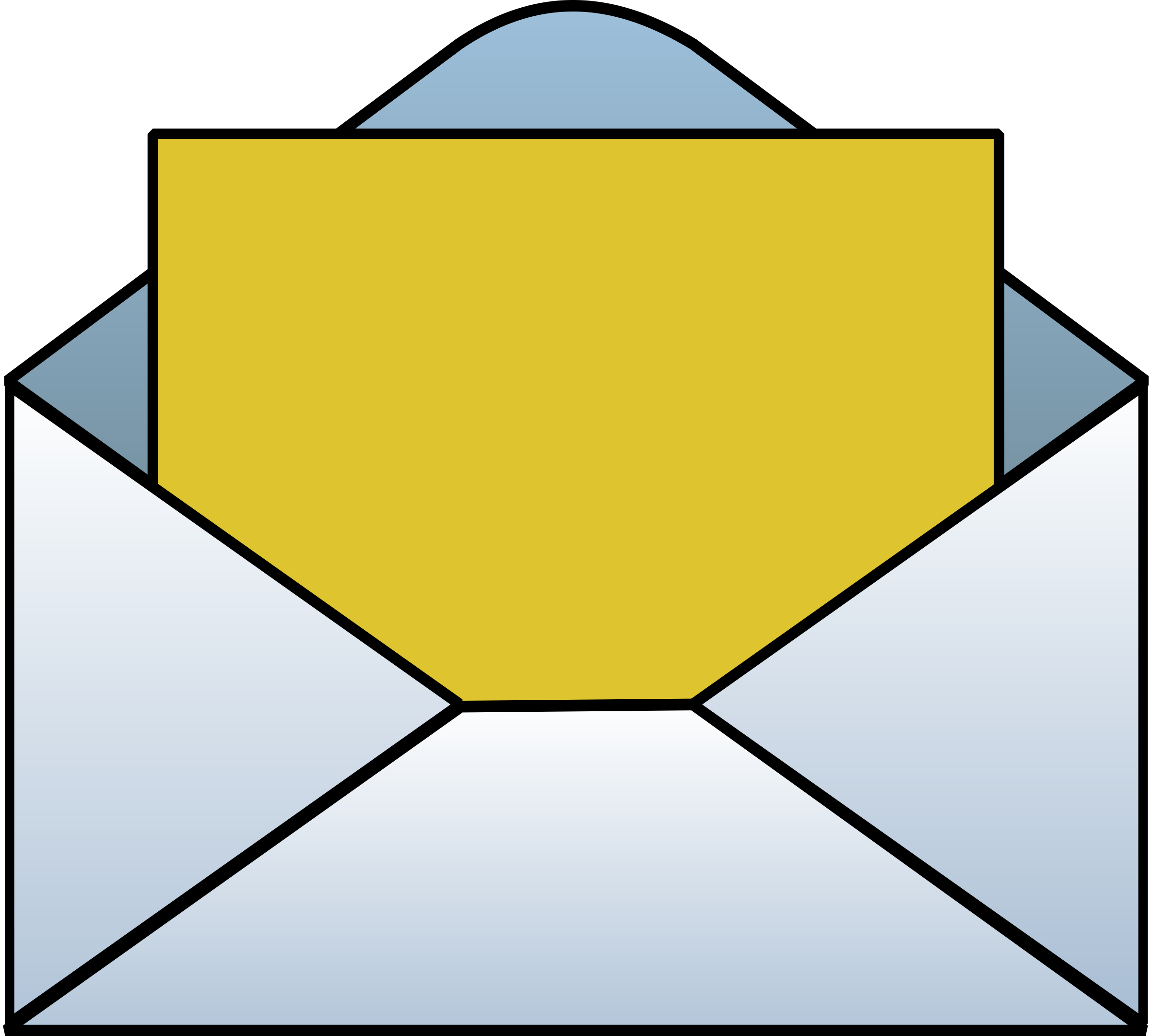 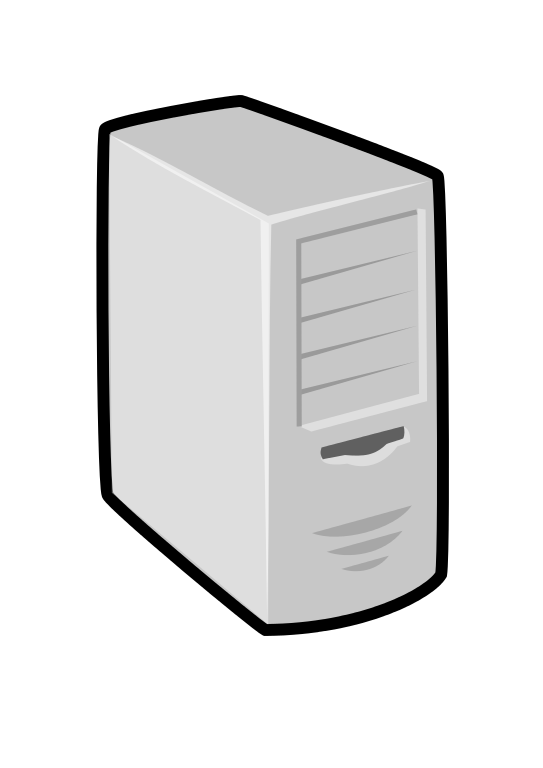 VM A
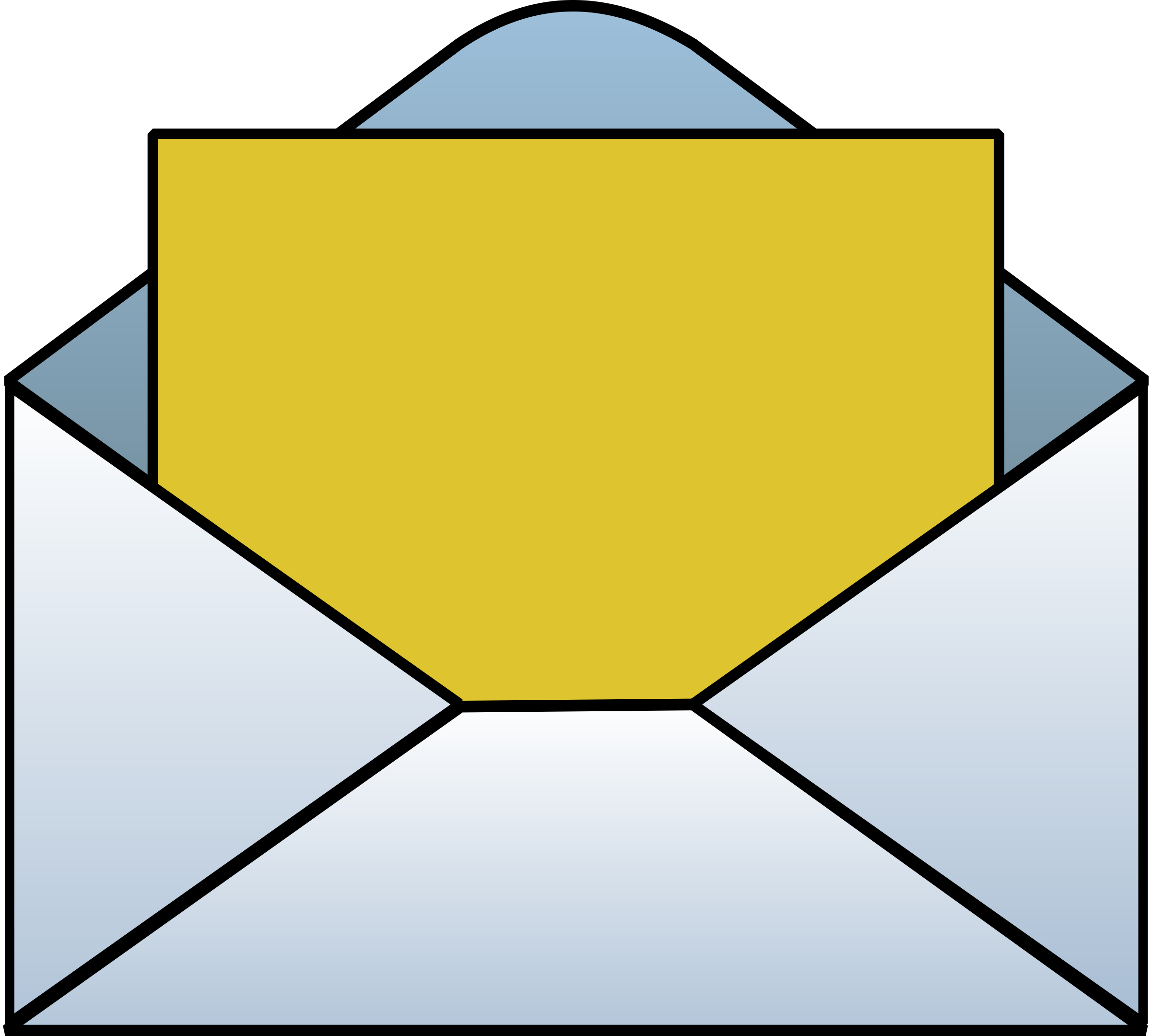 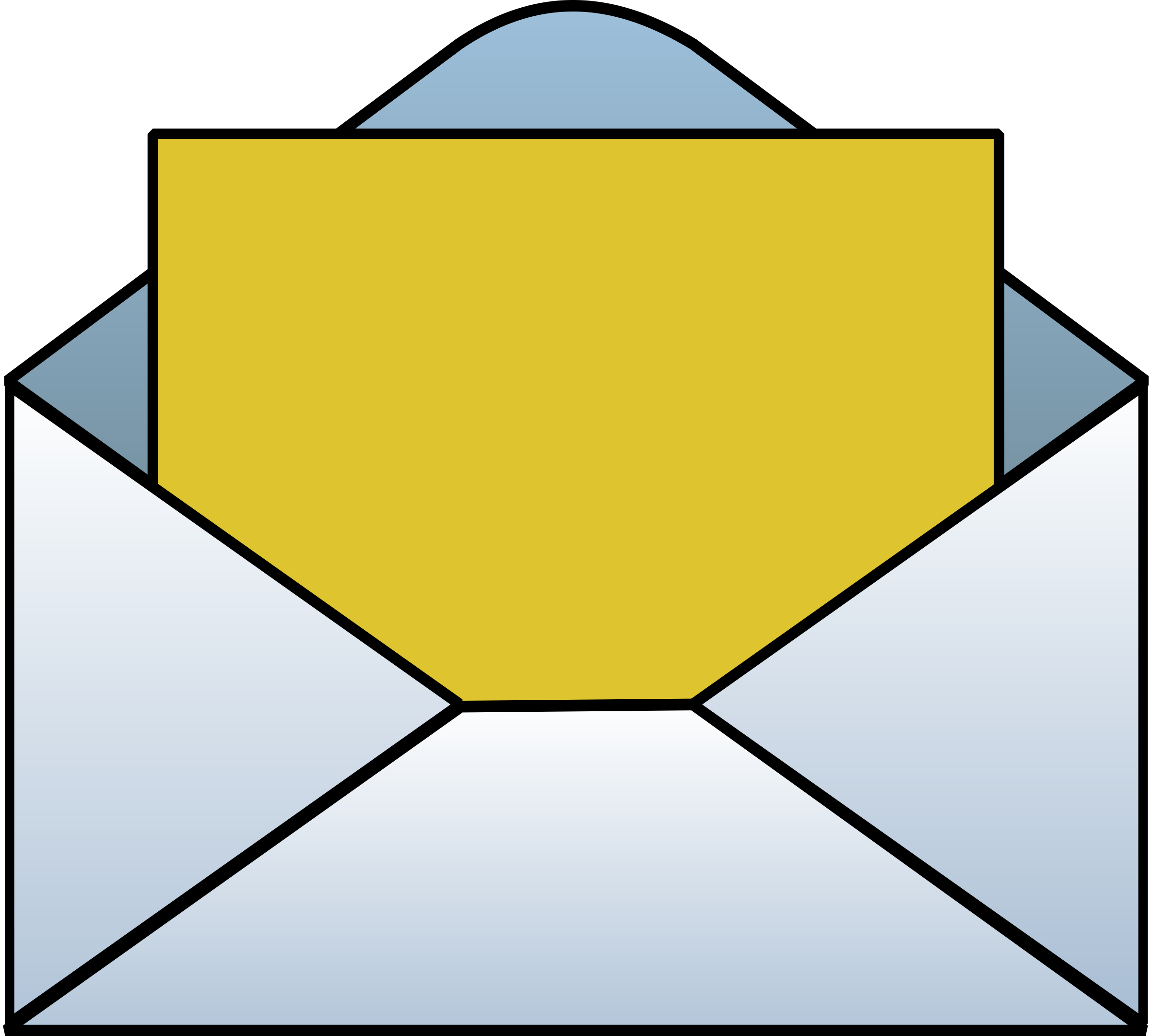 VM B
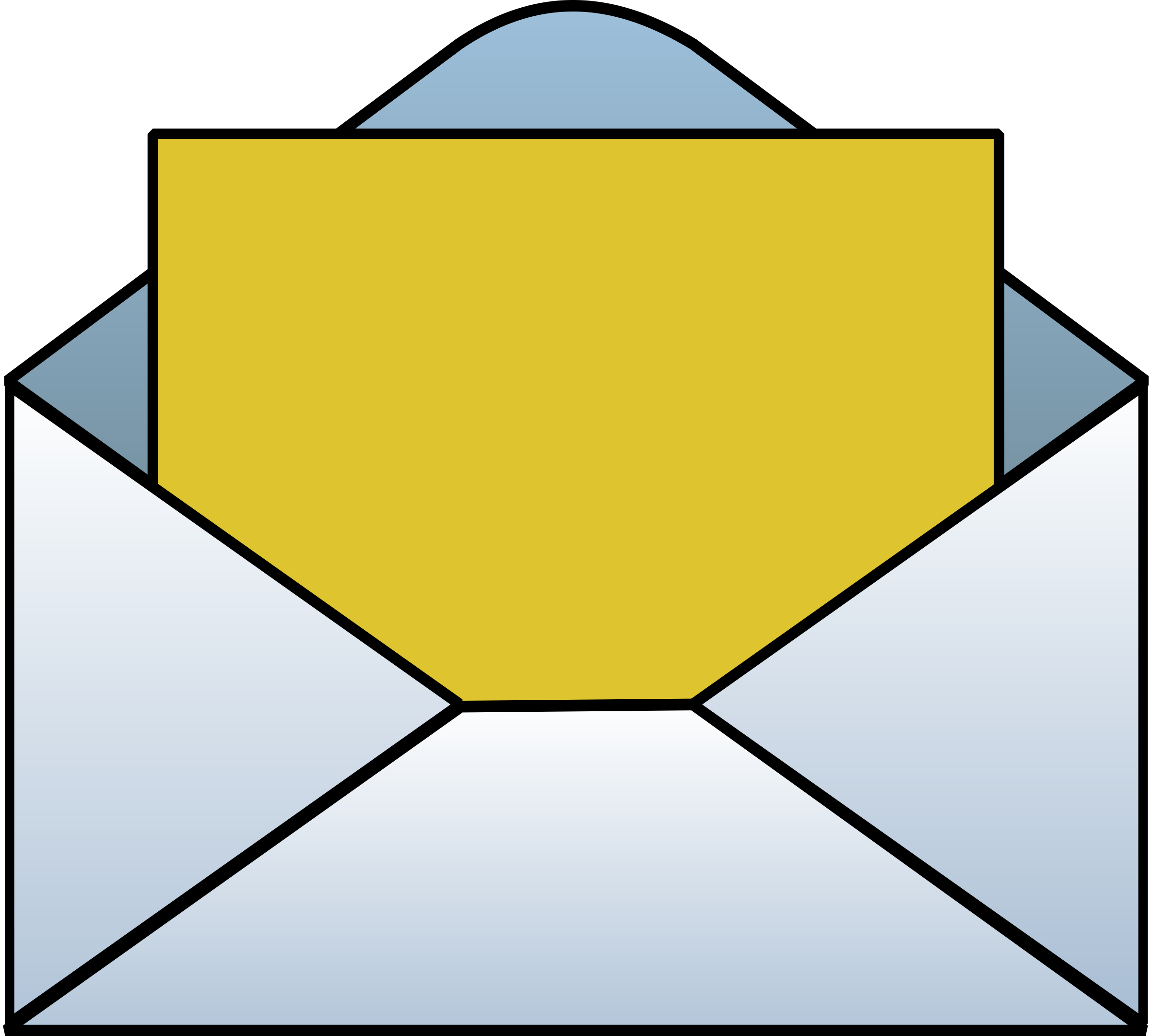 Cloud service consumer B
Cloud Security Threats
Insufficient Authorization based attack: It is a situation when a malicious user gets direct access to IT resources which are supposed to be accessed by trusted users only. 
Happens when a broad access is provided to the IT resources and/or due to erroneously.
Cloud Security Threats
Weak authentication based attacks: Happen when weak passwords or shared (login) accounts are used to protect the IT resources.
Cloud Security Threats
The impact of attacks due to insufficient authorization and weak authentication depends upon the range of IT resources and the range of access to those IT resources is compromised.
end